MOBILISING THE EXISTING WORKFORCE TO REDUCE VIOLENT CRIME
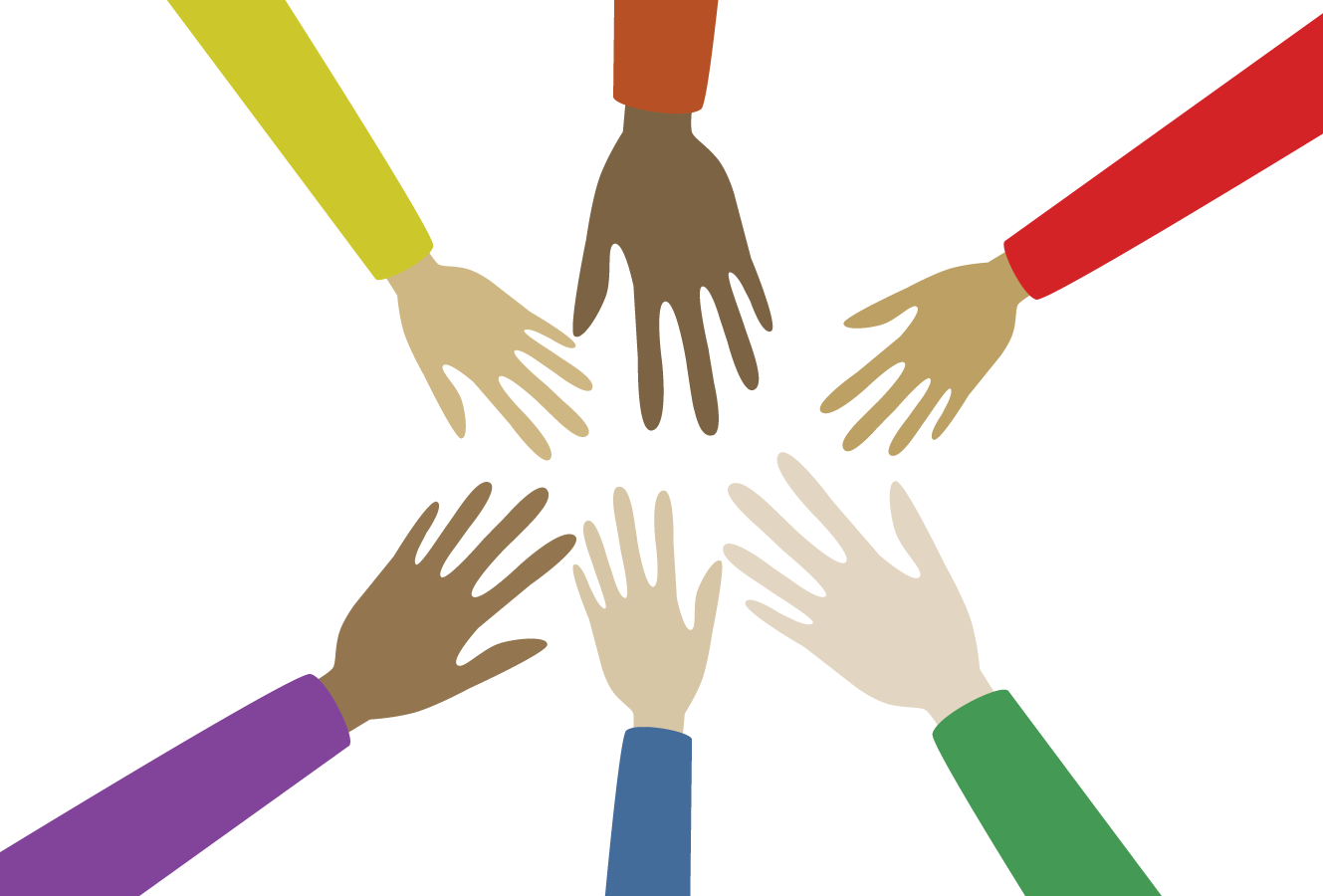 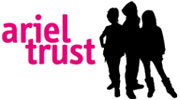 THE PROBLEM
How do teachers feel about the need to respond to increasing violence prevention initiatives?
THE PROBLEM
AN EVIDENCE BASED APPROACH
THE OPPORTUNITY
ACTIONS
Drug related violence
Knife crime
Gun crime
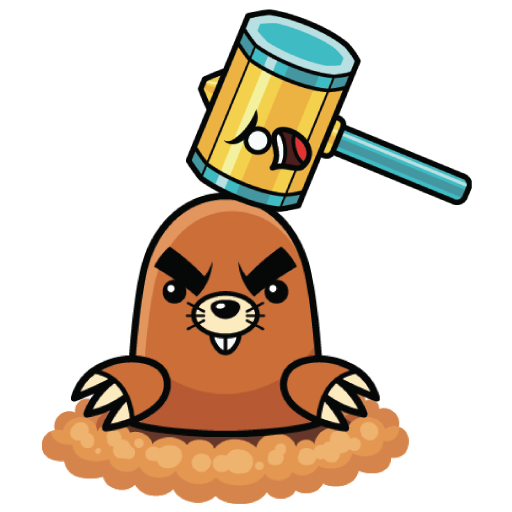 Sexual 
violence
Homophobic violence
Violent extremism
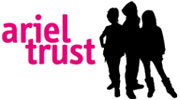 AN EVIDENCE BASED APPROACH
Violence prevention in primary schools: what can it deliver?
THE PROBLEM
AN EVIDENCE BASED APPROACH
THE OPPORTUNITY
ACTIONS
Positive outcomes for thousands of young people
An empowered workforce
Sustainable delivery
Cultural change
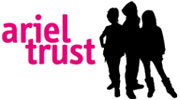 AN EVIDENCE BASED APPROACH
What we’ve learned so far
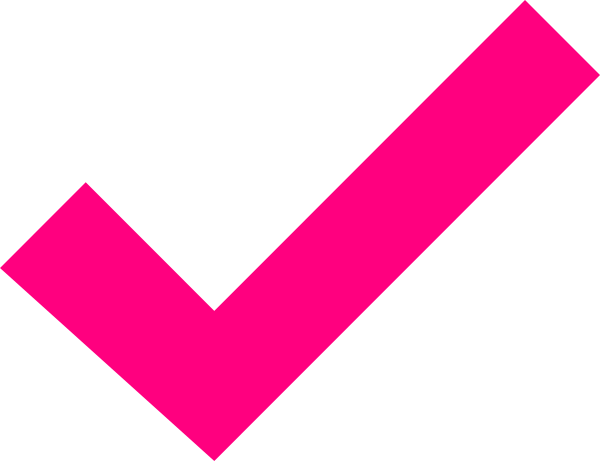 163 schools willing to deliver
THE PROBLEM
AN EVIDENCE BASED APPROACH
THE OPPORTUNITY
ACTIONS
25%
Before
Positive changes associated with bystander intervention
After
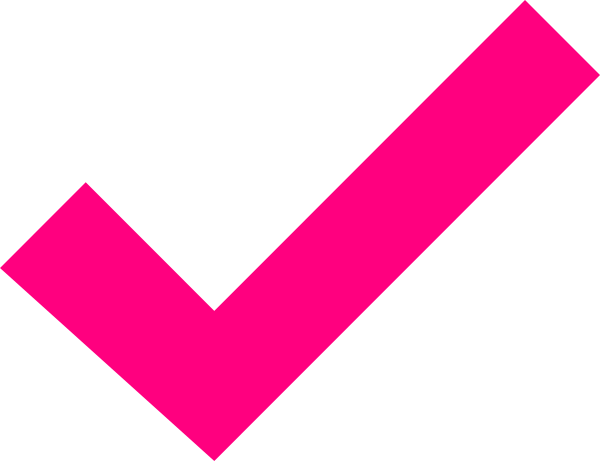 81%
Understanding of grooming
Positive changes in help seeking behaviour
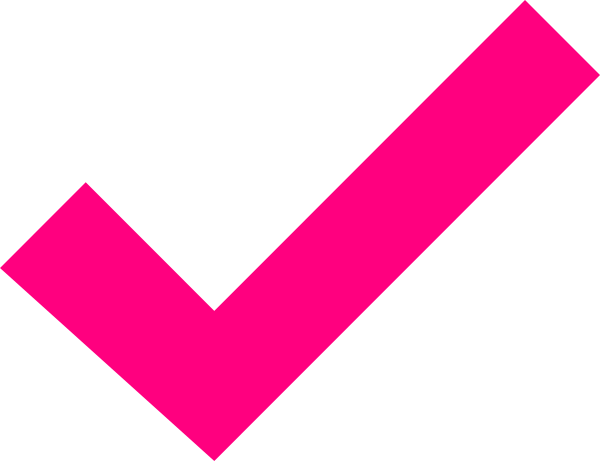 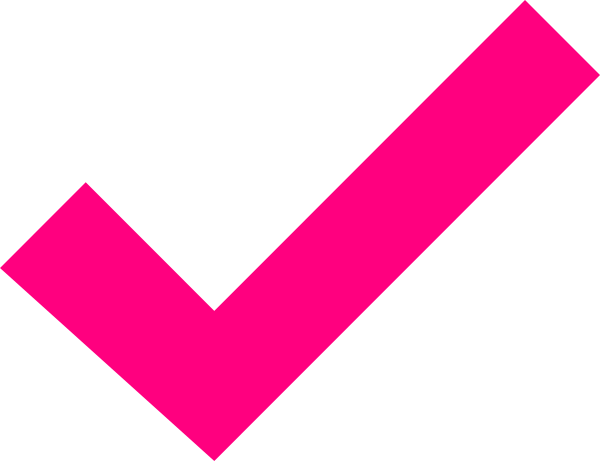 Visible changes in the way children communicate with adults including police officers
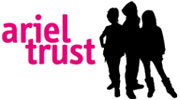 THE OPPORTUNITY
Delivery within the curriculum is the key to mobilizing large numbers of schools
School success is measured in relation the National curriculum
 
The SRE curriculum is compulsory, and long term 
 
Demand for resources is high
THE PROBLEM
AN EVIDENCE BASED APPROACH
THE OPPORTUNITY
ACTIONS
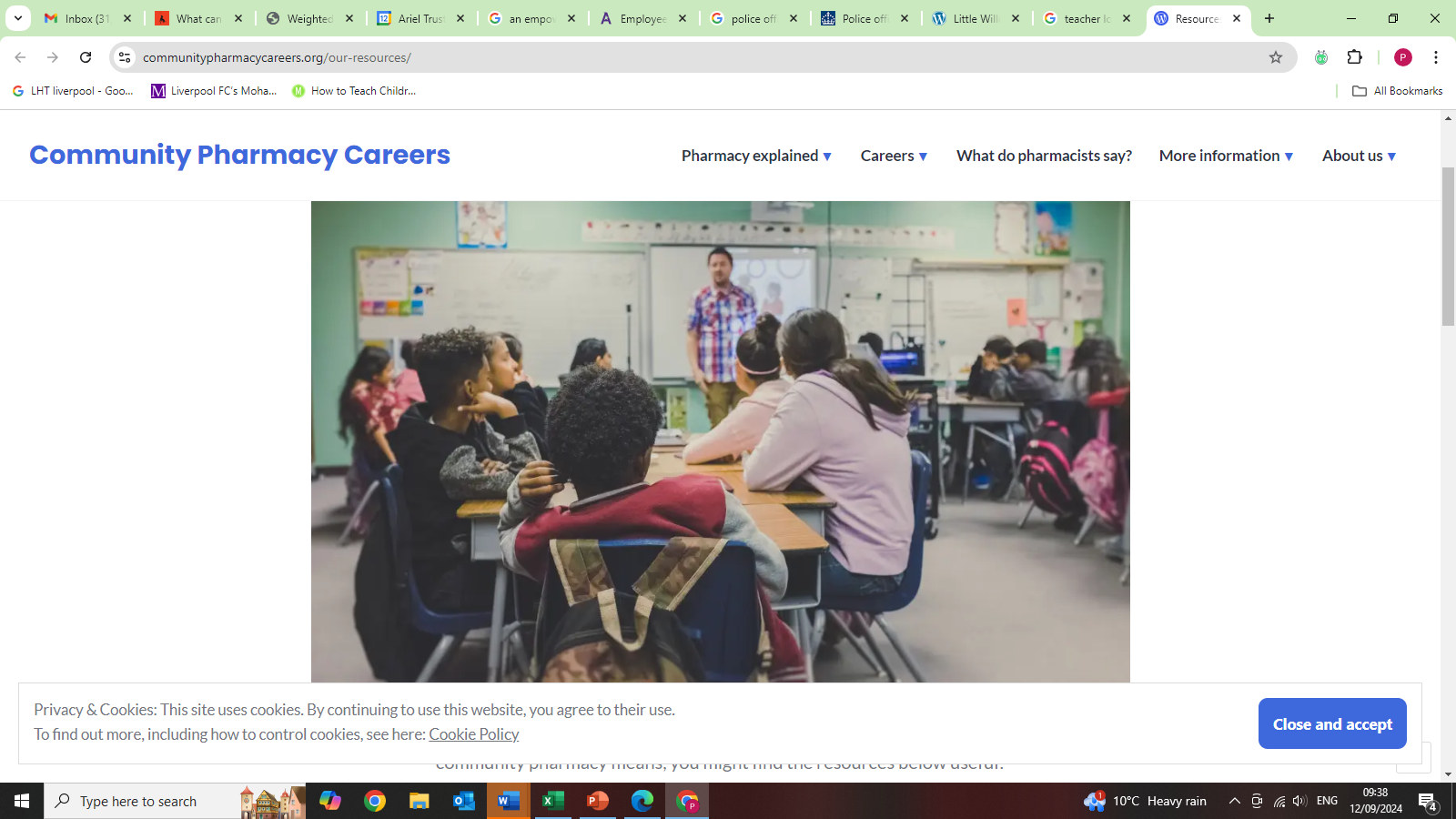 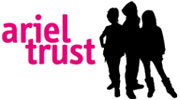 THE OPPORTUNITY
Can we do more?
THE PROBLEM
AN EVIDENCE BASED APPROACH
THE OPPORTUNITY
ACTIONS
“Review serious violence educational resources and promote latest evidence-based resources with education establishments each year via appropriate networks”.
Liverpool – serious violence reduction plan


“Establish a clear and ongoing picture of all interventions taking place in schools which focus on tackling serious violence.”
Wirral serious violence action plan
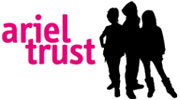 ACTIONS
What can we do?
Review the need to deliver violence reduction driven by the national curriculum
Mobilise and empower the existing workforce to deliver an evidence based approach to violence reduction
Deliver skills based interventions that improve communication between children and trusted adults.
Commission evidence based interventions that challenge the culture which supports criminality in our communities.


We want to work with you to deliver on these actions, let’s continue the conversation – paul@arieltrust.com
THE PROBLEM
AN EVIDENCE BASED APPROACH
THE OPPORTUNITY
ACTIONS